Student Success Metrics
MJC Institutional Effectiveness
Revised March 2019
The following slides show the MJC Vision for Success baseline data and potential target data. We will set goals in five areas (including activities in other areas that lead to these goals):

Completion
Transfer
Unit Accumulation (when a degree is earned)
Workforce (are students employed in the field in which they studied?)
Equity (measures across all the goals)

Equity data will be available next week. For more information, check the Student Success Metrics here: https://www.calpassplus.org/LaunchBoard/Student-Success-Metrics.aspx
Disaggregated Data
Equity will be observed across all metrics

Drillable by gender, age, ethnicity, first gen, socio-economic status, foster youth, veteran, LGBTQ, homeless

(Disaggregated data will be shared in a separate presentation as soon as they are available)
Completion
2016-17 Baseline

Earned a certificate, degree, or ADT 

All Students
(Vision Goal is an unduplicated head count) 

revised
Transfer
2016-17 Baseline

Transferred to a Four-Year Institution 
(after completing 12+ units at the college)

All Students

*Data not displayed until 2 years after exiting the system
revised
MJC has relatively high transfer rates but relatively low award rates.
Unit Accumulation
2016-17 Baseline

Average # Units Accumulated by Associate Degree Earners

All Students

revised
Employment
2015-16 Baseline

Proportion of students who responded to CTE Outcomes Survey that they are working in their field of study
(does not include students who transfer)

All Students
revised
LEADING INDICATORS
The following metrics are intermediate measures that may help lead to the five vision goals
Enrollment
Learning Progress
Momentum
Success
Access/Enrollment
Fifty-two out of every hundred students who completed an MJC application did not enroll in any courses.
MJC Office of Research
Learning Progress
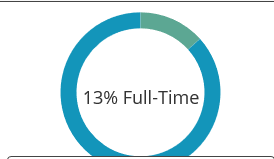 The median number of units completed each semester is 6
MJC Students, 2016-17
Learning Progress
2016-17 Baseline

Completion of Transfer-Level Math AND English in the first academic year of credit enrollment within the district

Degree/Transfer Students
revised
177 out of 3,839 students
165 out of 2,372 students
34 out of 3,341 students
28 out of 559 students
Momentum
2016-17 Baseline

Retained from Fall to Spring (excluding students who earned an award or transferred)

All Students

revised
At MJC: 12,287 of 17,246 students
Momentum
2016-17 Baseline

9+ Career Education Units in One Year

All Students

revised
1,276 of 16,016   students
3,166 of 23,989 students
2,466 of 25,072 of students
344 of 4,065 students
Momentum
2016-17 Baseline

Percentage of Students meeting Full-Time Threshold

All Students

revised
Unit Thresholds Earned
Outcomes
2016-17 Baseline

Median sum of earnings for the four fiscal quarters immediately following the academic year of exit
(does not include students who transfer)

All Students
6,201 
students
1,118 students
6,183 students
Outcomes
2016-17 Baseline

Proportion of students who exited the college and attained the living wage for a single adult 
(does not include students who transfer)

All Students
530 of 1,118 students
2,916 of 6,201 students
2,643 of 6,183 students
2018-19 Student Success Metrics
Student Success Metrics: 
https://digitalfutures.cccco.edu/Portals/0/Documents/CaseStudies/digital-futures-webinar-simplified-metrics-initiative-082918.pdf

Student Centered Funding Formula (SCFF): 
http://extranet.cccco.edu/Divisions/FinanceFacilities/StudentCenteredFundingFormula.aspx